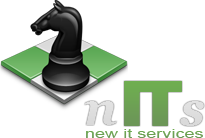 Exposé EIAH
EIAH – Université de Picardie Jules Verne
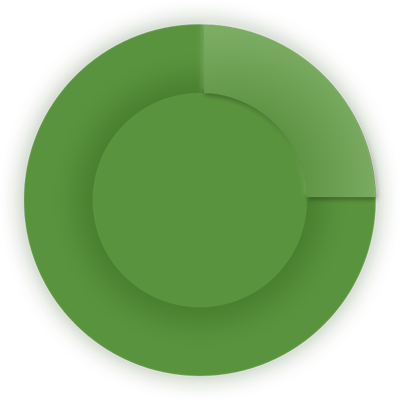 Conception et réalisation
Implication globale
Première approche
À l’origine d’un besoin
Exposé EIAH
EIAH – Université de Picardie Jules Verne
Définition(1)
EIAH= Environnement informatique + intention didactique 
Intention didactique :
différentes déclinaisons de l’apprentissage : enseignement, formation, autodidaxie, diffusion de connaissances
Sciences de l’éducation : théories et méthodes pédagogiques, étude des usages
Conception d’un artefact
(problèmes spécifiques)
conception / organisation
d’un dispositif
spécificités liées à l’intention
didactique ou au contexte
pédagogique
artefacts
prédéfinis
dispositif
artefacts
à créer
phénomènes à
comprendre
- apprentissage
- usages
Titre Exposé
3
Définition(2)
Environnement informatique :

conçus dans le but de susciter ou accompagner un apprentissage
mobilisant des agents humains et artificiels
utilisés dans des situations d’interaction présentielles ou à distance

=> Une transposition informatique qui intègre
Titre Exposé
4
Approche historique
Enseignement programmé
1950
Logo et micromondes
EAO
EAO et IA
Environnement d ›apprentissage ouvert
1970
Outils
Moteurs intelligents
1980
Systèmes coopératifs.
Environnements d ›apprentissages contrôlées
1990
Hypertexte
Environnements interactifs d ›apprentissage avec ordinateur.
Multimédia.
Interfaces multimodales.
Réalité virtuelle
Titre Exposé
5